Structures de données avancées : Arbres 2-3
Pr ZEGOUR DJAMEL EDDINE
Ecole Supérieure d’Informatique (ESI)
http://zegour.esi.dz  
email: d_zegour@esi.dz
Les arbres 2-3
Arbres 2-3
C’est un arbre équilibré (B-arbre) d’ordre 3
Equilibre garanti par construction
Les arbres 2-3
Arbres 2-3(Types de noeud dans un  arbre 2-3)
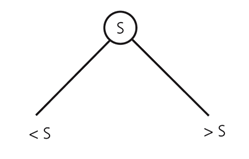 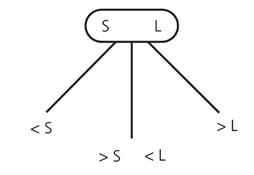 2-noeud
3-noeud
Les arbres 2-3
Arbres 2-3(Exemple )
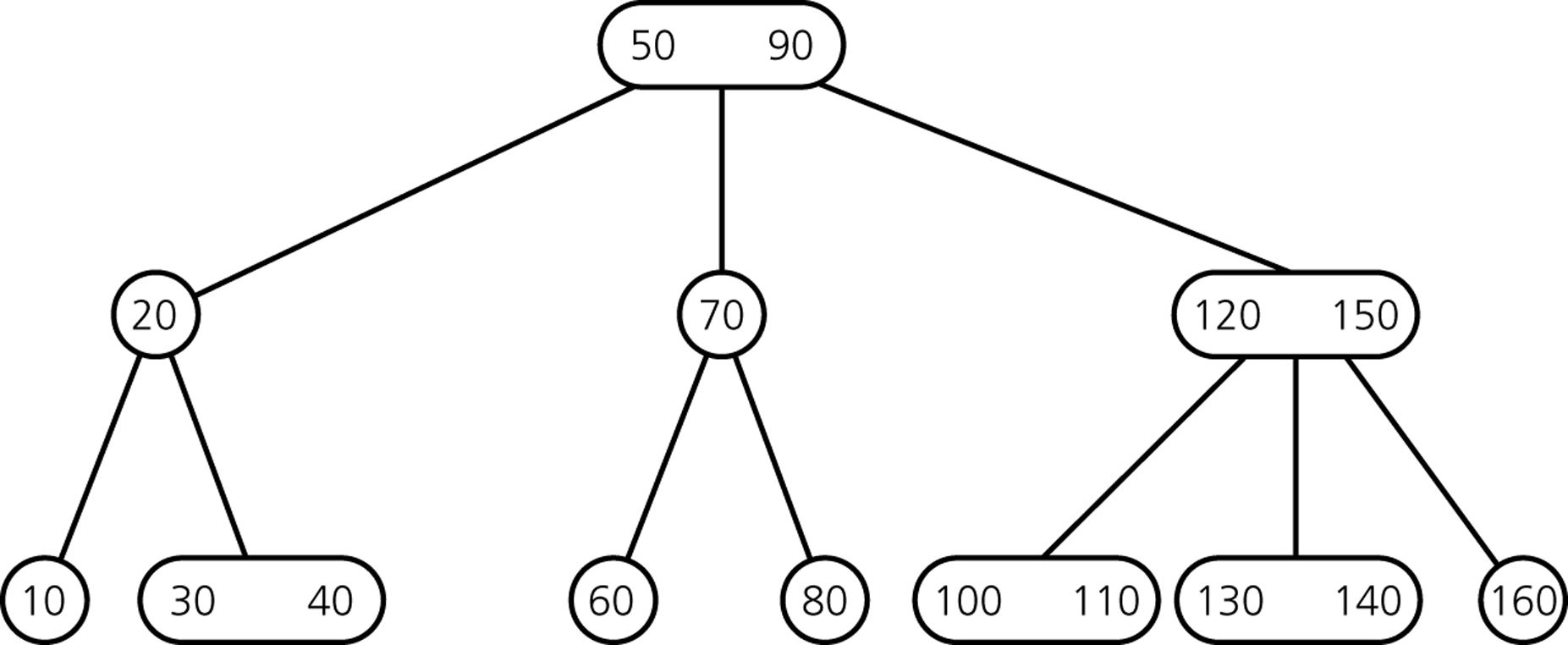 Les arbres 2-3
Arbres 2-3(Insertion)
L’ insertion est ascendante (Bottom up)
Si l’élément à insérer n’existe pas,  il est toujours inséré dans une feuille
Si la feuille contient après seulement 2 éléments,  fin de l’insertion
Si la feuille contient après 3 élément, éclater le noeud feuille en deux noeuds n1 et n2 et l’élément du milieu monte vers le père
Processus continue en cascade : quand un noeud interne contient 3 éléments, il est éclaté.
Si  la racine contient 3 éléments,  elle est éclatée. Création d’une nouvelle racine
Les arbres 2-3
Arbres 2-3(Insertion/ Eclatement d’un  nœud  interne)
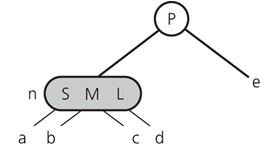 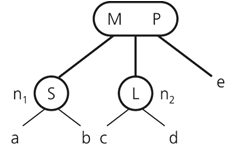 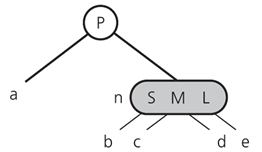 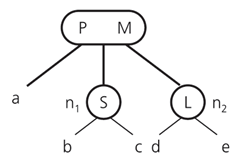 Les arbres 2-3
Arbres 2-3(Suppression)
La suppression est ascendante (Bottom up)
L’élément  est toujours supprimé d’une feuille
Si la feuille  ne devient pas vide, fin de l’insertion
Si la feuille  devient vide, un processus en cascade est déclenché
Quand un noeud  devient vide et a un frère qui peut donner (3-noeud) , on fait une redistribution
Quand un noeud  devient vide et a un frère qui ne peut pas donner (2-noeud) , on fait une fusion
Les arbres 2-3
Arbres 2-3(Suppression)
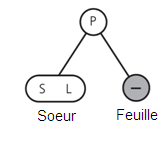 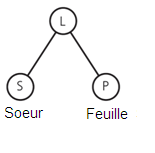 Redistribuer
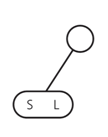 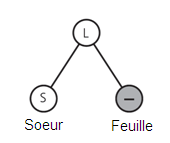 Fusionner
Cas des noeuds externes
Les arbres 2-3
Arbres 2-3(Suppression)
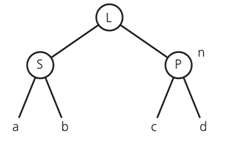 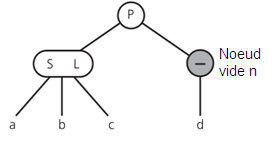 Redistribuer
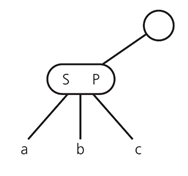 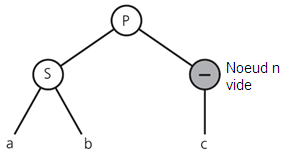 Fusionner
Cas des noeuds internes
Les arbres 2-3
Arbres 2-3(Suppression)
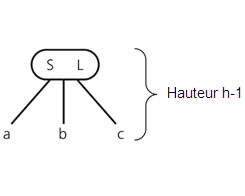 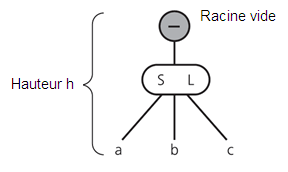 Elimination
Cas de la racine
Les arbres 2-3
Arbres 2-3 (Mesures)
Nombre d’éléments dans un arbre 2-3 de hauteur h  est entre 2h - 1 et 3h - 1.
Donc, la hauteur d’un arbre 2-3 avec n éléments est entre  ENT(log3 ( N+1 ))  et ENT(log2 ( N+1))
Les arbres 2-3
Arbres 2-3 (Variantes)
BB  (Binary B-tree ) : c’est la représentation d’un B-arbre en  un arbre de recherche binaire. Les  noeuds  des arbres internes sont liés horizontalement . Les autres noeuds sont liés verticalement.
Arbres  AA (Arne Anderson) : c’est un BB  d’ordre 3  dans lequel on attribue le meme niveau aux noeuds liées horizontalement.
Arbres  Red-Black : c’est un BB  d’ordre 3  dans lequel les racines des arbres internes portent la couleur Noir et les noeuds liés horizontalement portent la couleur rouge
Les arbres 2-3
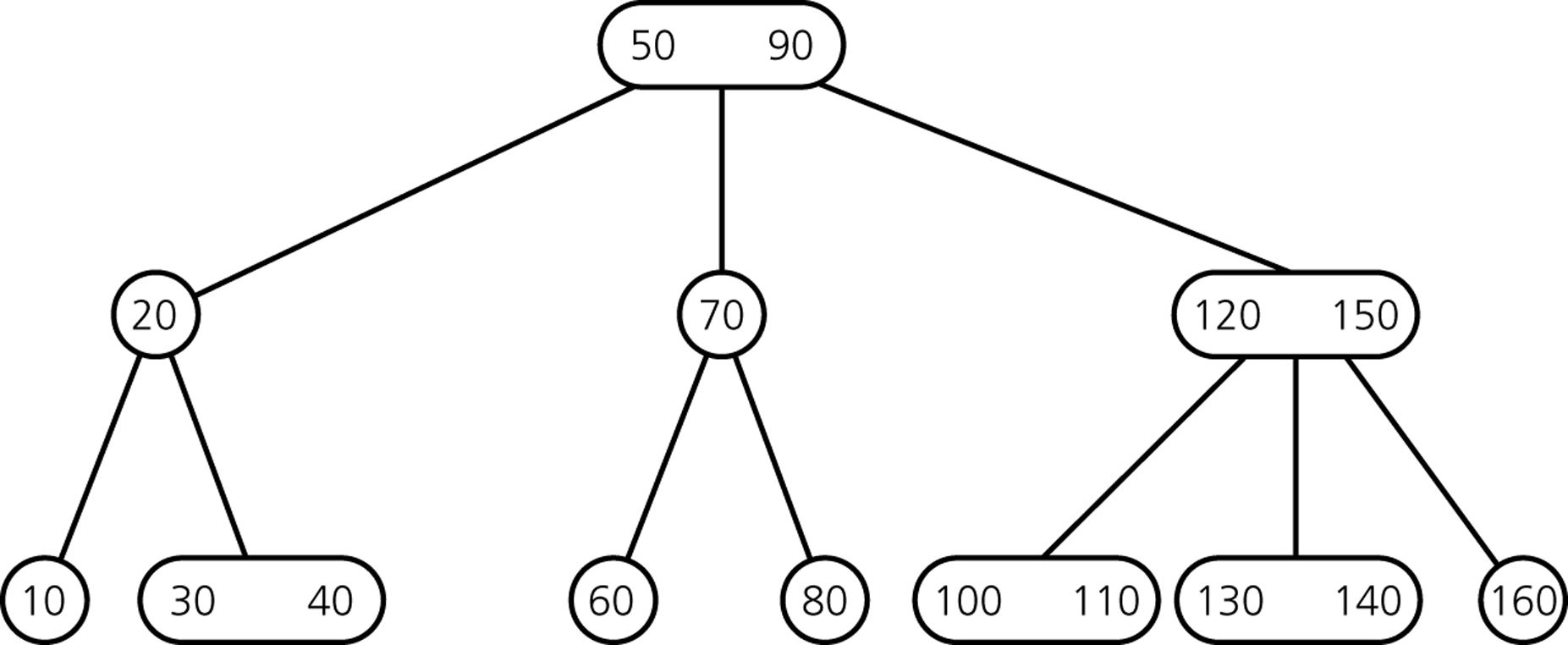 Des arbres 2-3 vers les arbres BB
Lien vertical
Lien horizontal
50
90
20
70
120
150
10
30
40
60
80
100
110
130
140
160
Les arbres 2-3
Des arbres 2-3 vers les arbres BB
50
Lien vertical
Lien horizontal
20
90
45°
120
50
90
10
30
70
20
70
120
150
40
60
80
100
150
110
130
160
10
30
40
60
80
100
110
130
140
160
140